MURATA Makoto
Co-chair of the IDPF Advanced/Hybrid Layouts WG
I18N sub-group lead of the IDPF EPUB WG
Traitor of the XML Schema WG and a co-inventor of RELAX NG
Then member of the W3C XML WG
Web and Electronic books/magazines: similarities and differences
WWW
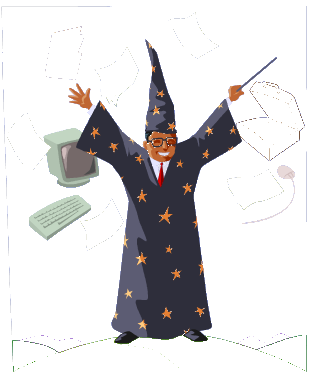 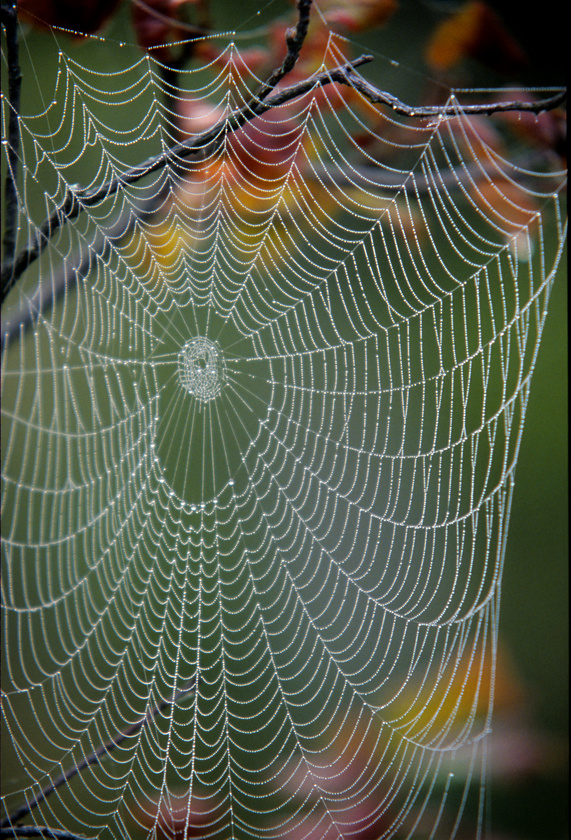 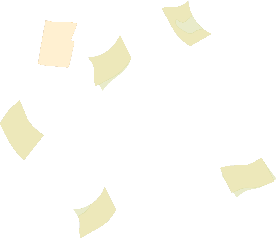 academic papers
Absolutely everything
Ebook
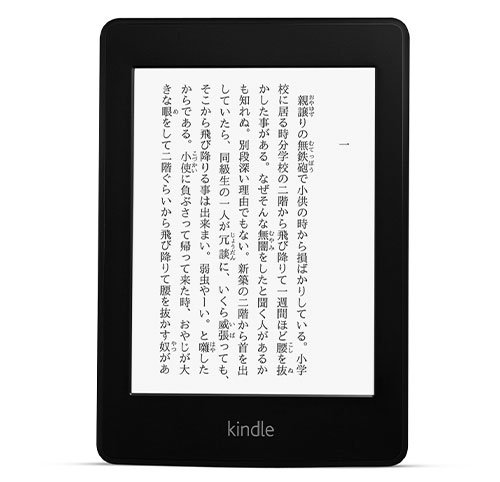 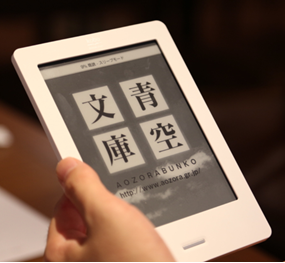 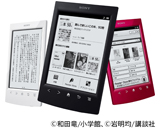 [Speaker Notes: But electronic books (including EPUB) are based on web technologies.]
Synergy
Ebooks (including EPUB) are based on web technologies 
Self publishing: blog first, ebook second
Differences (1): Packaging
IDPF
EPUB publications are distributable packages of web contents.

IETF and W3C
MHTML (mainly for e-mail)
W3C widget packaging (mainly for widgets)
Differences (2): Key players
W3C
Browser vendors
IT guys

IDPF
Google, Apple
B&N, Kobo, Sony, ...
Traditional publishers
Differences (3): Priorities
IDPF
	Longevity
	Traditional typography
Vertical writing
Ruby
Javascript in EPUB is not recommended.
W3C
Web-based application programs
Going forward
Awareness
Information exchange
AHL and SVG
AHL and media fragments
EPUB and CSS
Advanced Hybrid Layouts WG
Rendition selection
ZIP
Reflowable rendition
Fixed layout rendition for a tablet
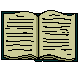 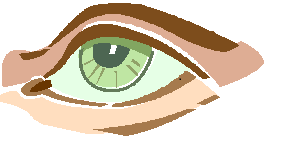 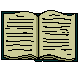 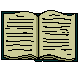 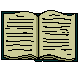 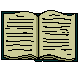 Fixed layout rendition for a mobile phone
2013/03/25
11
Automatically or interactively choose one rendition (package document)  from multiple renditions in a ZIP file
Japanese rendition and English rendition 
High resolution rendition and Low resolution rendition 
Imaged-based rendition and reflowable rendition

“Content negotiation” within a package
2013/03/25
12
Rendition mapping
ZIP
Reflowable rendition
Fixed-layout rendition
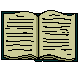 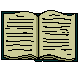 Regions
2013/03/25
13
Multi-directional mapping among multiple renditions within a ZIP file
Multi-directional links not embedded in HTML or SVG
Based on regions in images
2013/03/25
14
Intra-rendition navigation
Fixed-layout rendition
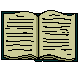 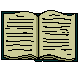 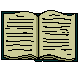 2013/03/25
15
Panel-based navigation for comics on mobile phones
Different navigation for different screen sizes
“Table of contents” in image-based magazines
2013/03/25
16
Representing regions
Two possibilities
Media fragments of W3C
SVG elements or views

Issues
Non-rectangular?
Neither views nor renderable elements, but rather hints for reading systems?
2013/03/25
17
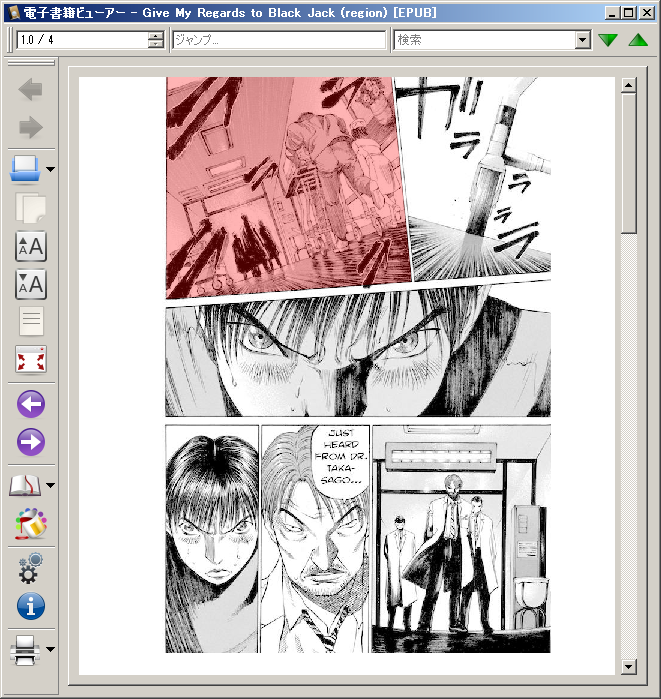 2013/03/25
18
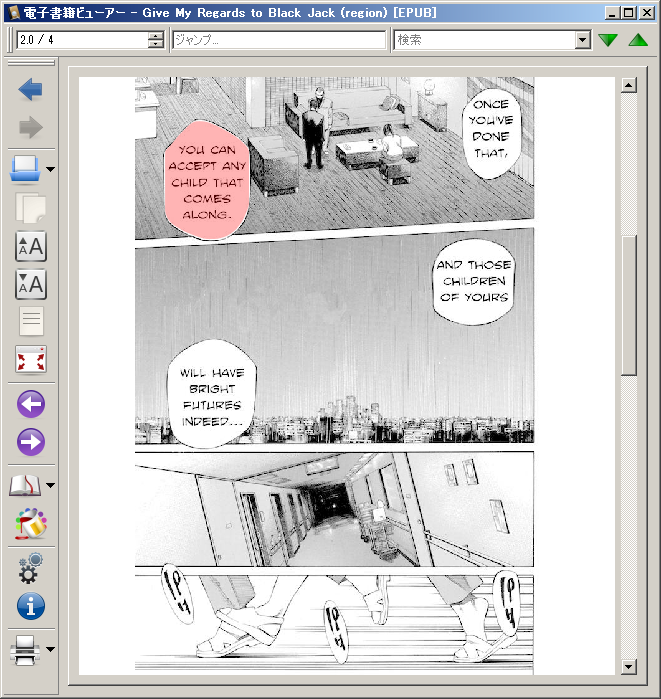 2013/03/25
19
Report of the AHL session of the SVG WG meeting
Liaison statement from AHL to SVG
AHL Participation in the F2F of the SVG WG yesterday
Very productive and friendly atmosphere
SVG WG even mentioned the idea of finishing non-rectangular views in a timely manner
Liaison statement back from SVG is being written.